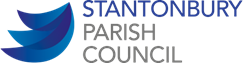 Residents Survey December 2022
RESULTS81 RESPONSES
PARISH EVENTS USED IN THE PAST
PARISH EVENTS WOULD USE IN THE FUTURE
SERVICES RATED MOST IMPORTANT TO LEAST IMPORTANT
Feedback / Suggestions from Residents
Community Hub up and running 
Path clearing so buggies are able to walk on the path, Also some tlc on park equipment.
Food bank, Local shop, Local café, Free yoga, More litter bins
More regular events like cake sales, coffee mornings, guided walks etc. 
More litter bins 
Trips to open gardens. Art classes. 
More children's clubs at the community hub and a food bank 
More police patrolling the area 
Exercise classes - all levels, Walking group 
Drop in cafe/ information place for all ages 
I like the idea of possible Groups/Services at Community Hub. IT Clinic, Cycle Repairs, Café, Dementia 
Mobile Library, Book Club, Social Cafe and Play Group for children.
Keeping our streets clean tidy and safe 
Security on the street, more cameras around the windmill and surrounding bridge area. Drug dealing, littering and attacks on local houses need addressing. 
Local park clean 
Regular grounds maintenance. Maybe daffodils on the roundabouts 
Parties for children, Arts fairs for kids.
Someone to shift the abandoned e-scooters littering up the Redways; they're at best a nuisance, and on occasion an actual hazard. I'd also like to see people who fail to pick up after their dog fined. 
Some trimming of the greenery that seems to grow over red ways. 
Potholes being filled properly, Shrub/tree maintenance 
Fireworks @ The Hub 
affordable child care & services 
More Environmental Enforcement 
More Skips
More activities for disabled people
Book swap, Plant/Seed Swap, Afternoon Teas/dances
BBQ for residents
Days Out
Permanent Cameras, Clear pond in Bancroft Park, Adult exercise equipment
Bus Shelter opposite Woodend School
Council Reps for Home repairs
Back parks fixed and useable
ESTATE SUMMARY – Number of Responses
AGE RANGE – Number of Responses